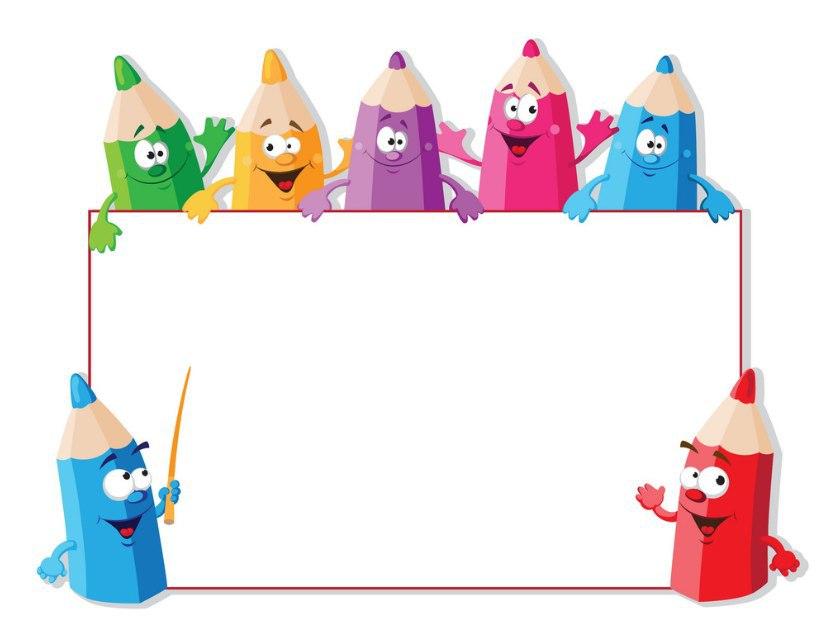 KIDS’ ENGLISH
4
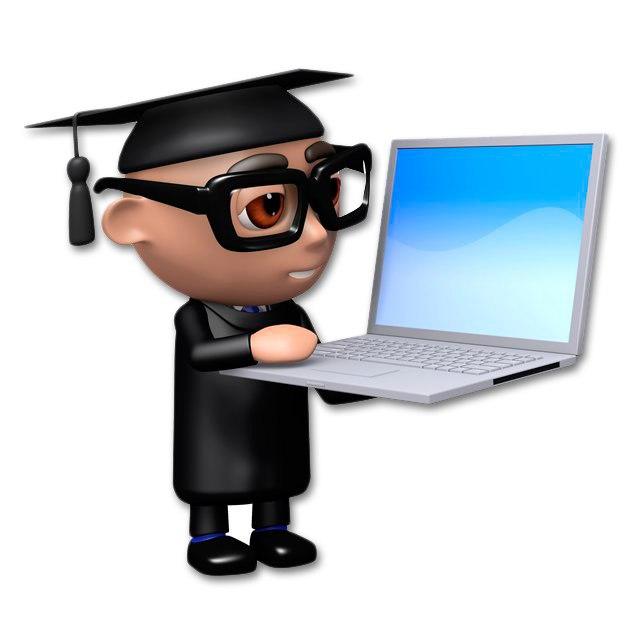 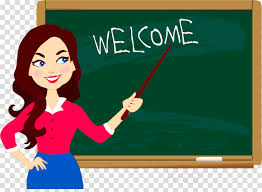 LET’S  START
            ENGLISH
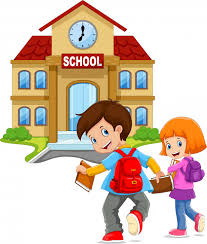 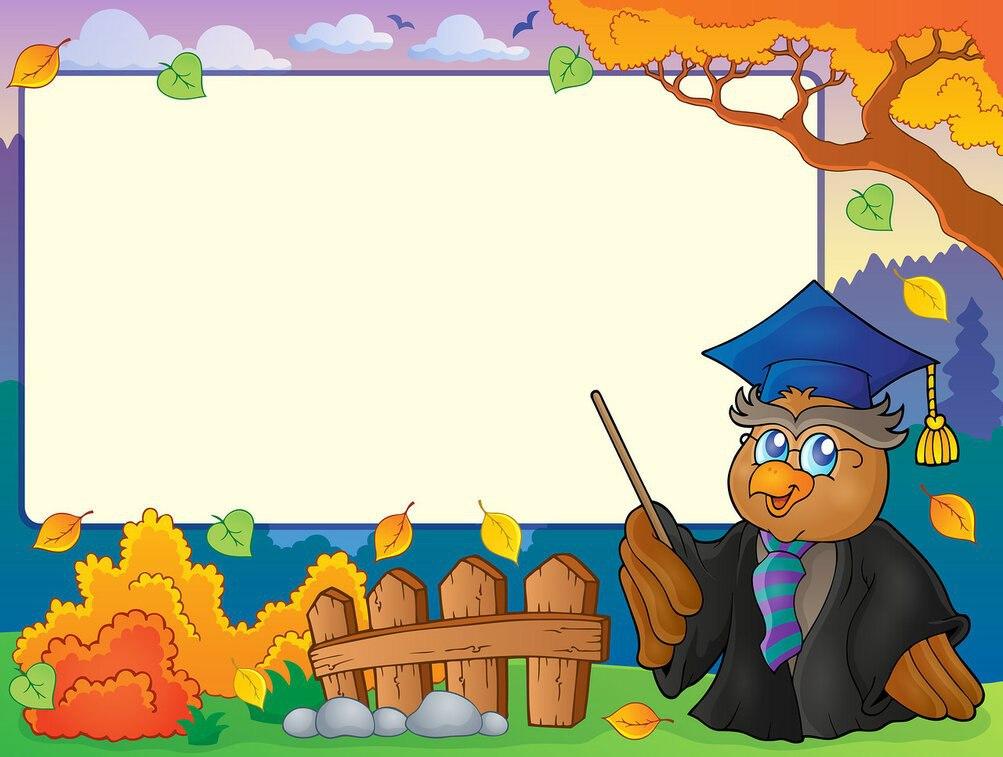 LET’S CHECK YOUR HOMEWORK!
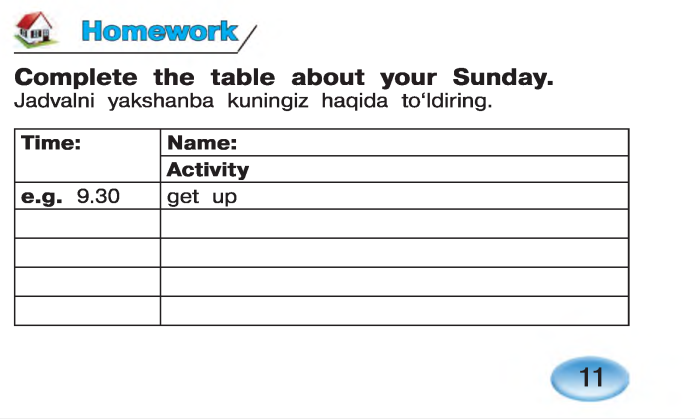 Jasur
9:40
Brush teeth
10:00
Have breakfast
12:00
Watch TV
14:00
Play games
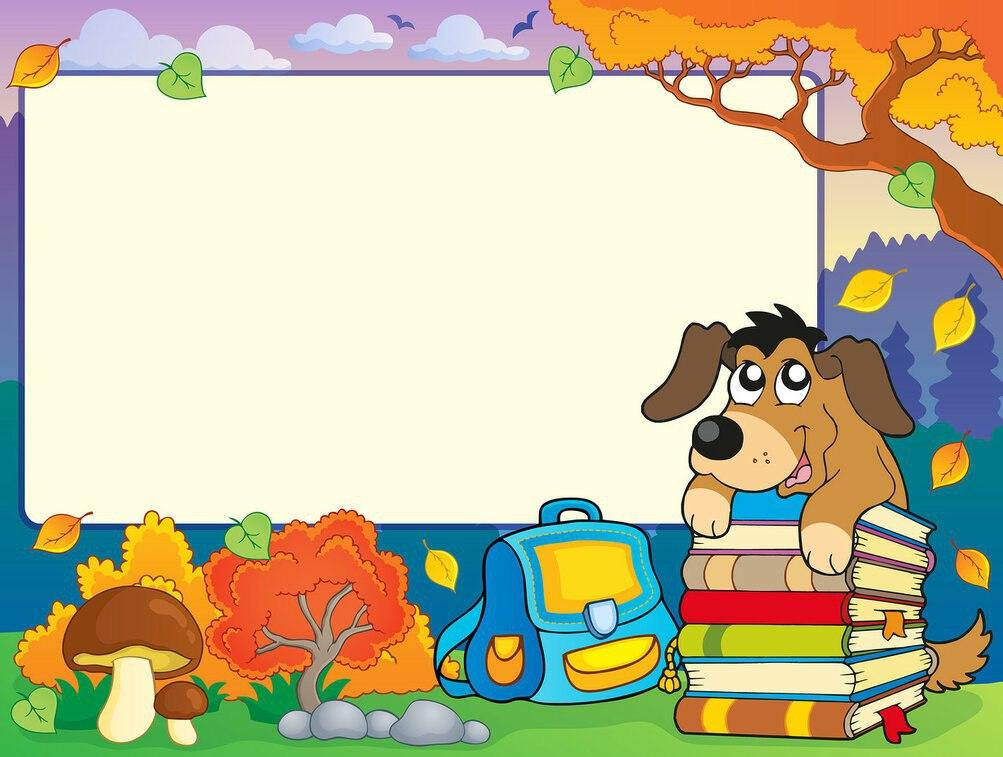 Let’s repeat 
our last lesson.
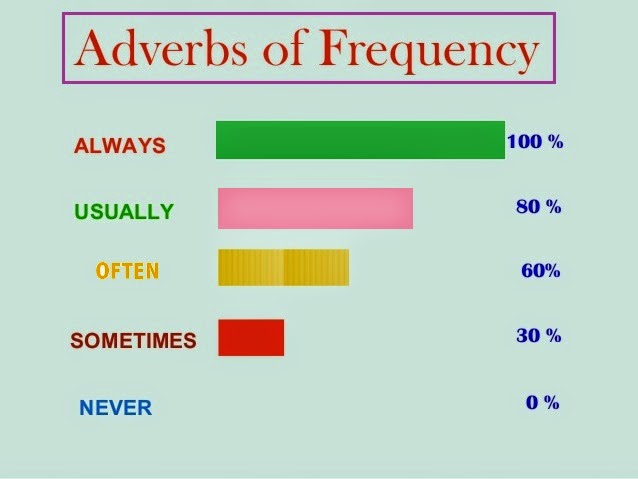 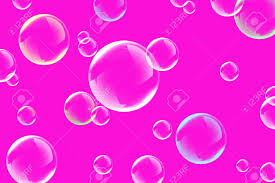 COMPLETE THE SENTENCES WITH ALWAYS,USUALLY, SOMETIMES,OFTEN,NEVER
1. I ...                go to school on Sundays.
never
2. I …                have lunch at school.
usually
3. I ….            do homework in my room.
always
4. I                     go swimming after school
often
5. I ...                    play with my friends in the street
sometimes
DAILY ROUTINES
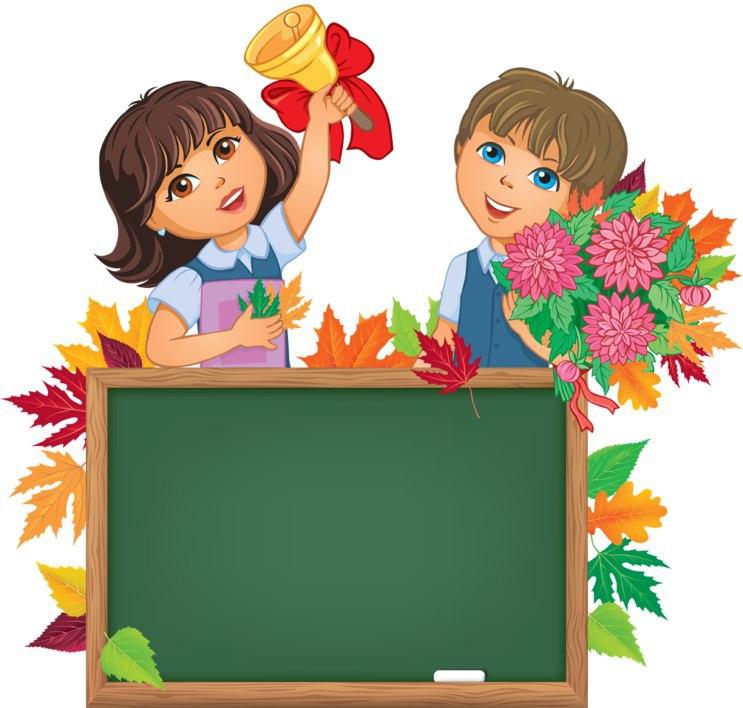 Unit 2. Lesson 4.
“PROJECT….”
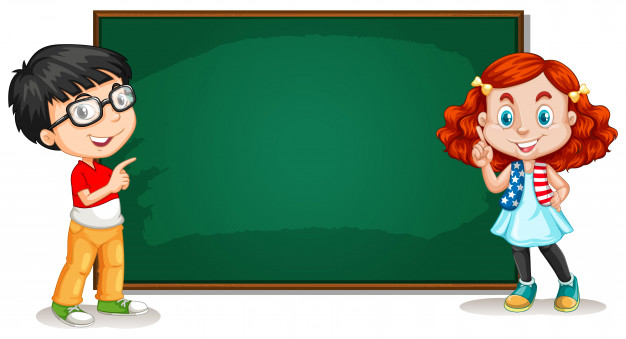 Present Simple Negative
Subject +don’t +verb
Ex: I don’t get up at 6:00 o’clock
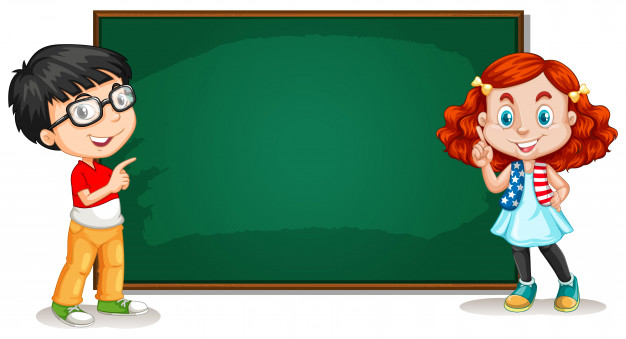 Present Simple Negative
*HE/SHE/IT
Subject +doesn’t +verb
Ex: He doesn’t get up at 6:00 o’clock
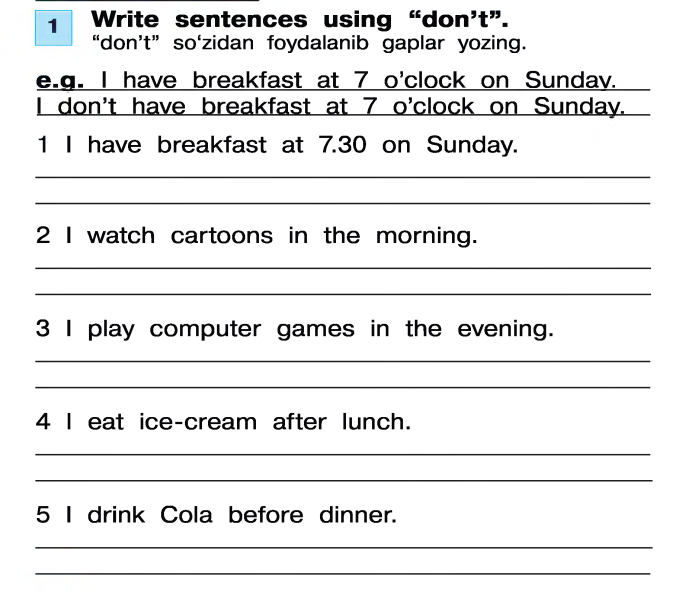 I don’t have breakfast at 7:30 on Sunday
I don’t watch cartoons in the morning
I don’t play computer games in the evening.
I don’t eat ice-cream after lunch
I don’t drink  Cola  before dinner
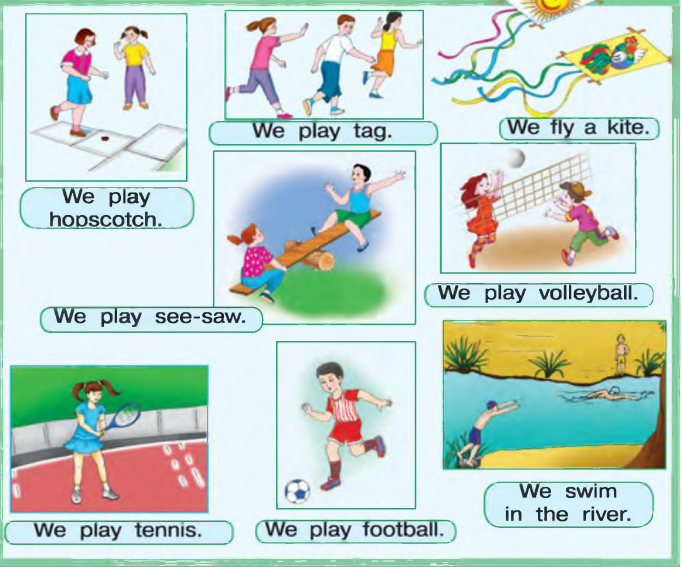 Homework:
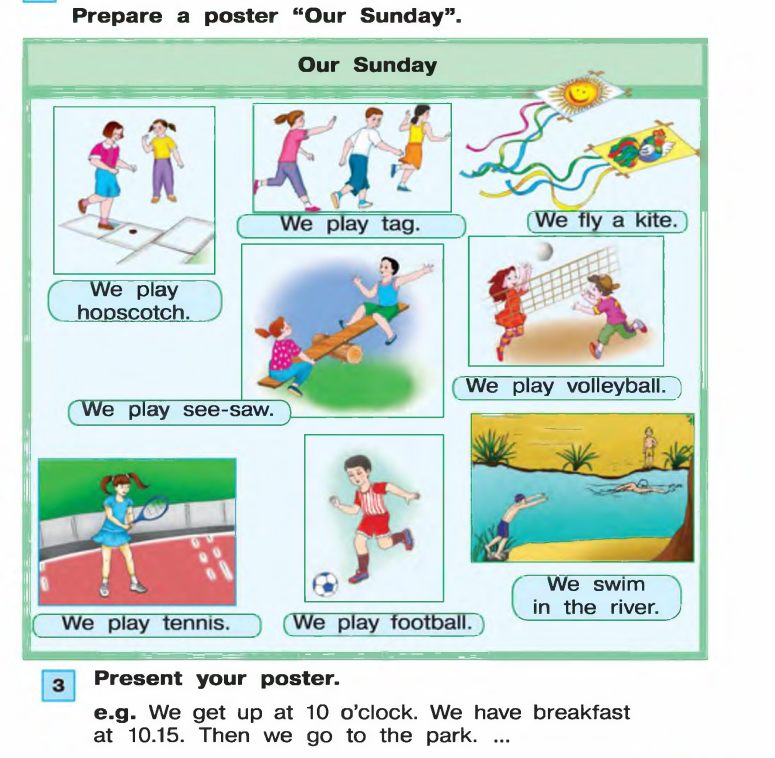 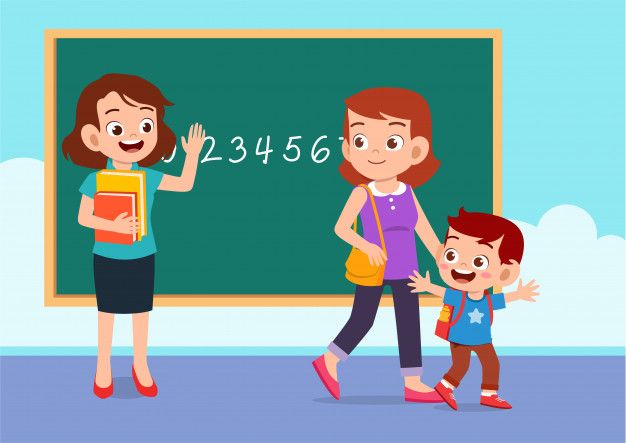 GOODBYE, KIDS! 
              GOOD LUCK!